Mathematics
Manipulating equations and inequalities
Mr Millar
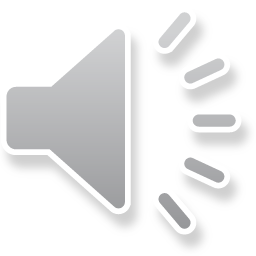 Antoni has written a pair of statements that are true at the same time. How many ways can you complete it using the number cards?
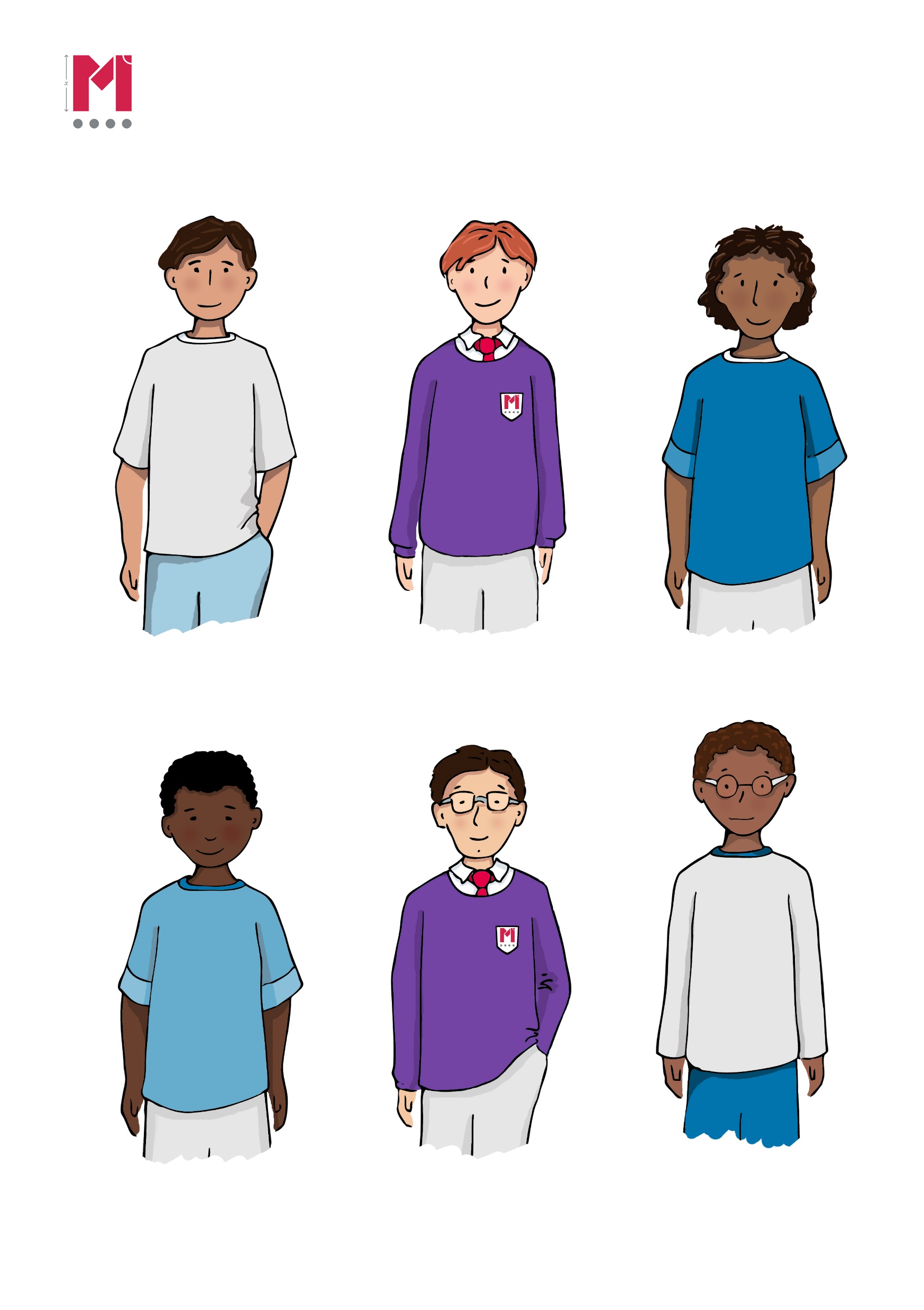 Answers
Always true since x2 to both sides to maintain the inequality
Always true since -3 to both sides gives 2x > 15-3y which will be always true
Sometimes true if y is negative it might be false.
Always true
Sometimes true
Never true
Antoni has written a pair of statements that are true at the same time. How many ways can you complete it using the number cards?
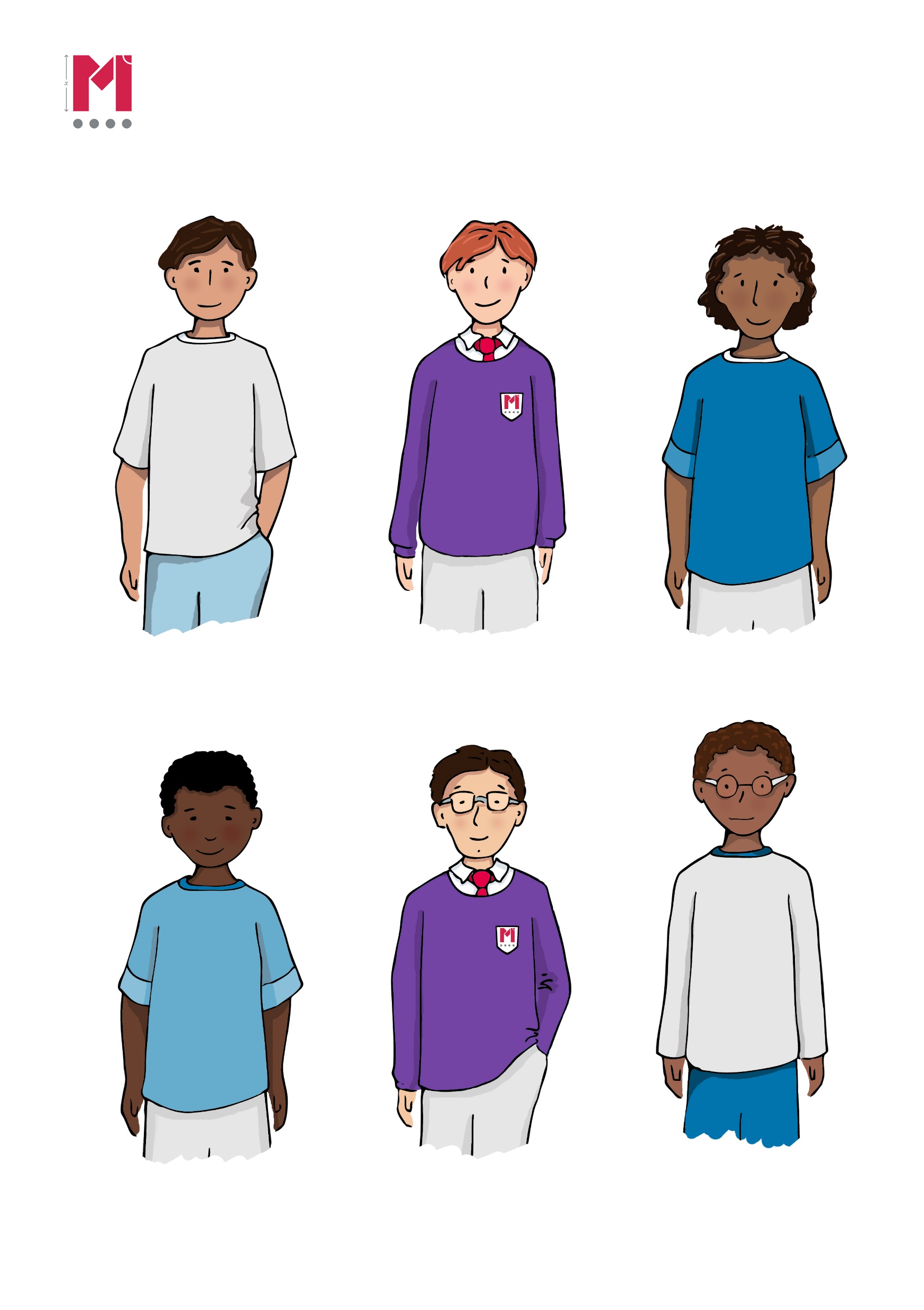 We can immediately see that if the top box is 8 and bottom is 4, the top is equation is double the other.
But if we rearrange both equations to get
4a = 8 + ___ - 6b
2a = 4 + ___ - 3b
We see other possibilities where the top can be double the bottom, eg 2 and 1, 4 and 2, 6 and 3.